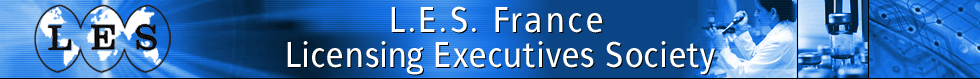 Comité IT & Software
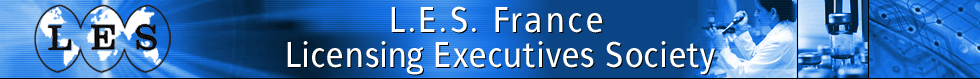 Une nouvelle gouvernance
Un grand merci à Antoine Dupont pour avoir développé ce groupe – désormais, ce groupe est co-présidé par Nathalie de Quatrebarbes, Bertrand Duflos et Yann Dietrich
Des priorités sur les nouvelles technologies et leurs implications
Data (réglementations, licensing, business models) – AI (protection par brevets et autres) – As a service – Open source – NFTs – Trade Secrets
Un modèle mixte entre travail entre membres et conférences
Après de nombreuses réunions en ligne, retour à un régime mixte avec une réunion hybride de travail entre membres tous les deux mois – 1 à 2 conférences par an
P 2/5
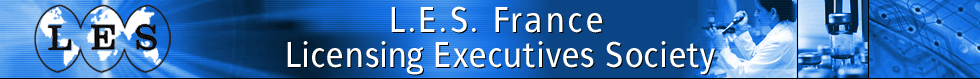 Programme 2023
Réunions périodiques entre membres 

10 janvier (9h30- 11h30) - Trade Secrets 
8 mars (9h30- 11h30) - Violation du contrat de licence, action en contrefaçon ou en responsabilité contractuelle 
18 avril (9h30- 11h30) - Evolution des business models en matière de logiciels
30 mai (9h30- 11h30);
4 juillet (9h30- 11h30).
P 3/5